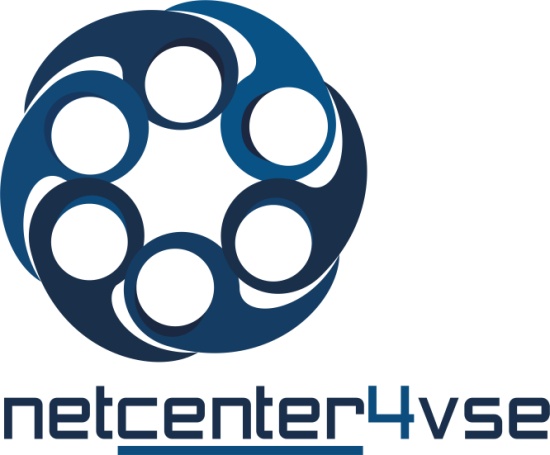 Network of Centers for Very Small Entities (VSEs)
Jeju, Korea
 May 23th, 2012
ISO/IEC JTC 1/SC 7- Working Group 24
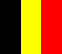 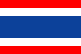 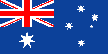 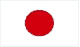 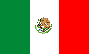 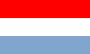 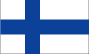 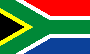 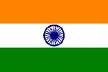 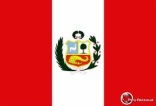 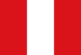 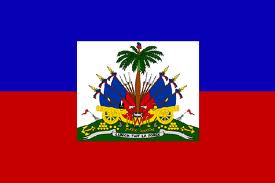 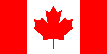 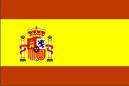 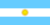 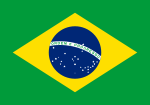 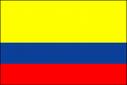 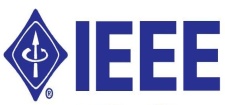 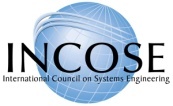 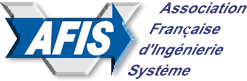 Agenda
Overview of activities since last meeting
Brazil, Canada, Czech Republic, Japan.
2
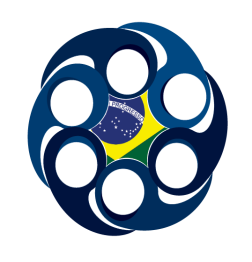 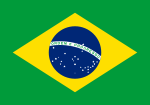 Brazil
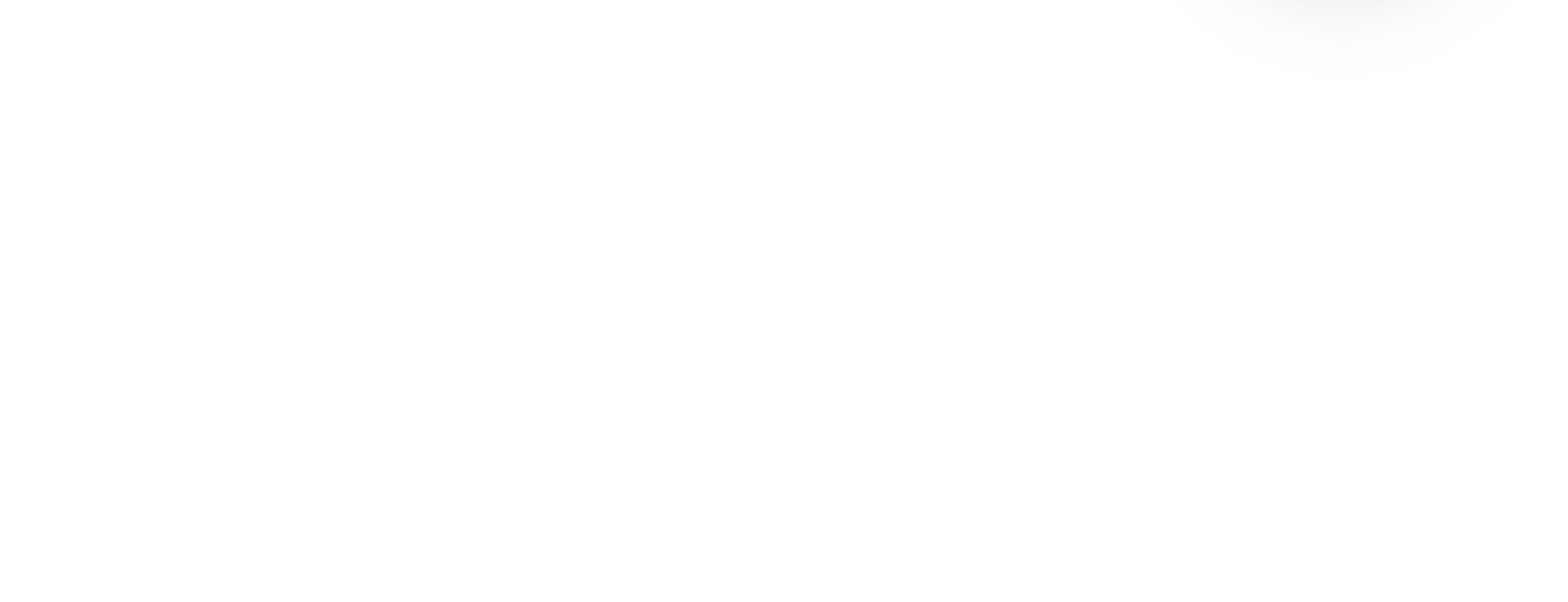 Compliant Process Template
ISO IEC 29110 – Basic Profile
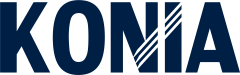 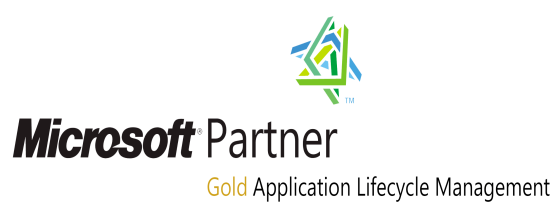 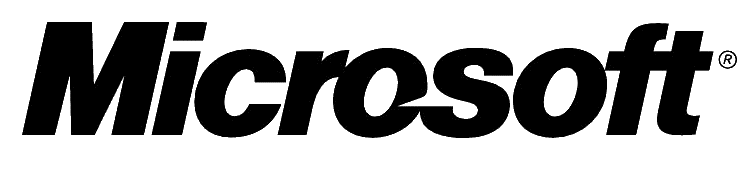 3
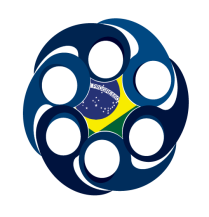 Compliant Process Template
ISO IEC 29110 – Basic Profile
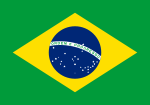 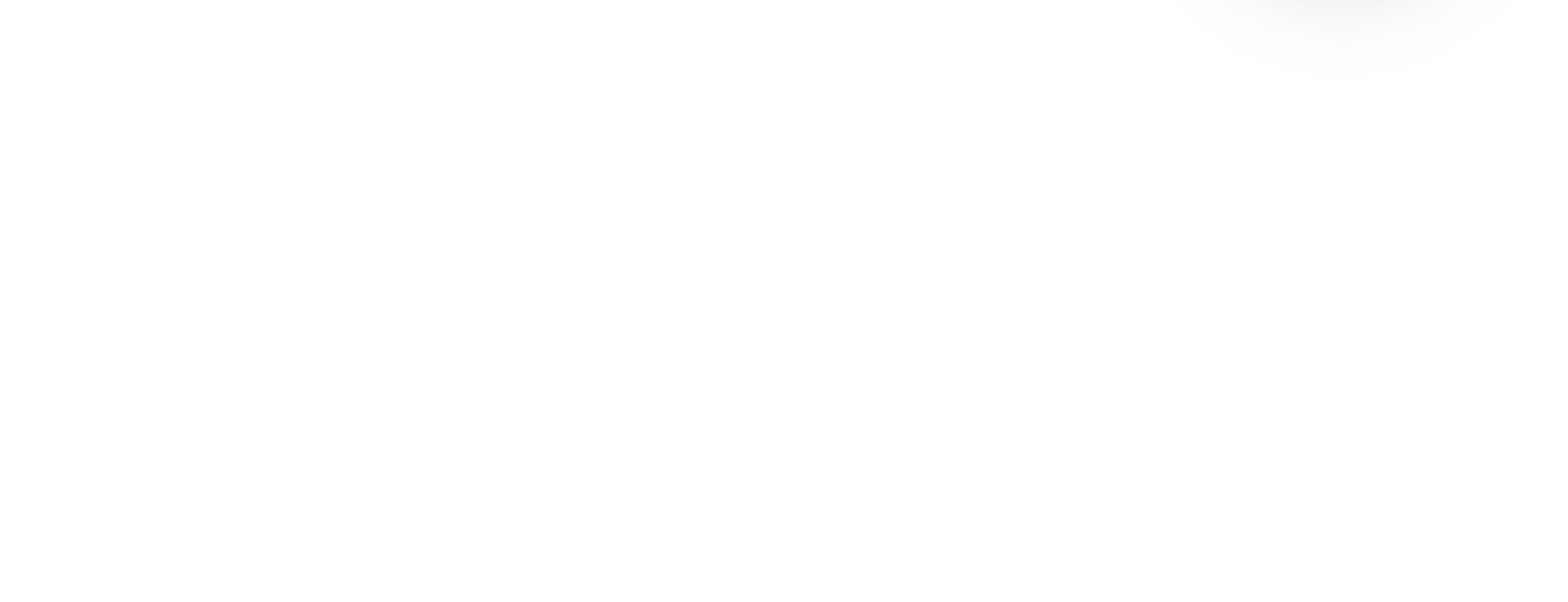 ALM (Application Lifecycle Management):
coordination of the activities of the development lifecycle
requirements, modeling, development, construction, testing, maintenance and operations.
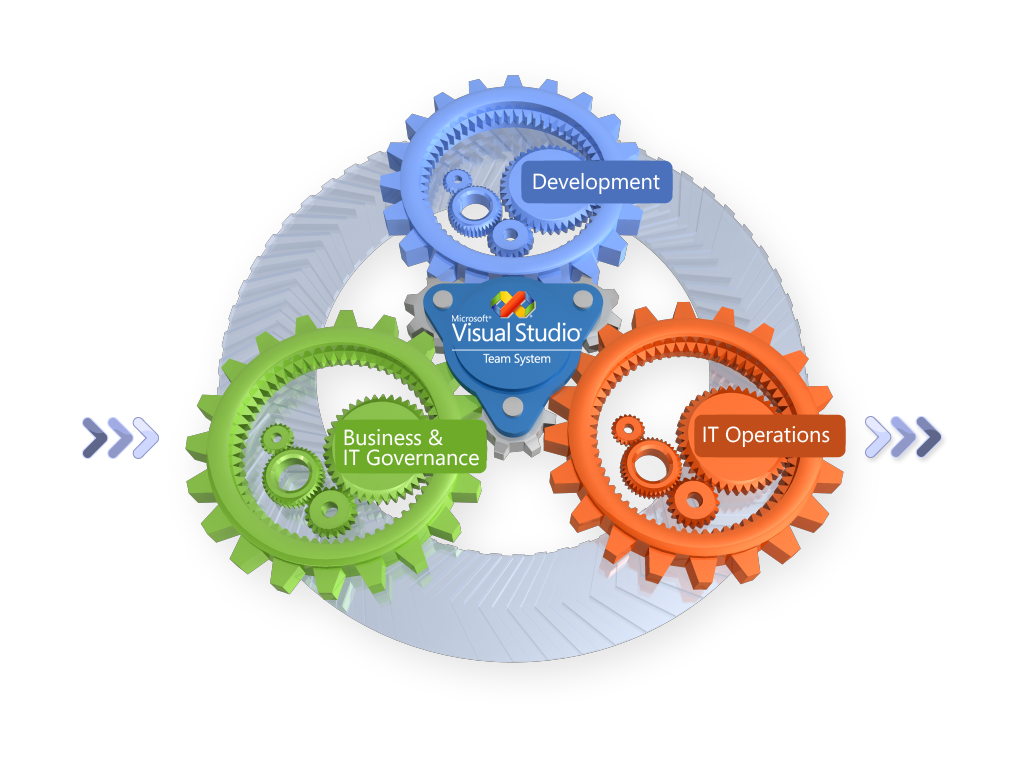 4
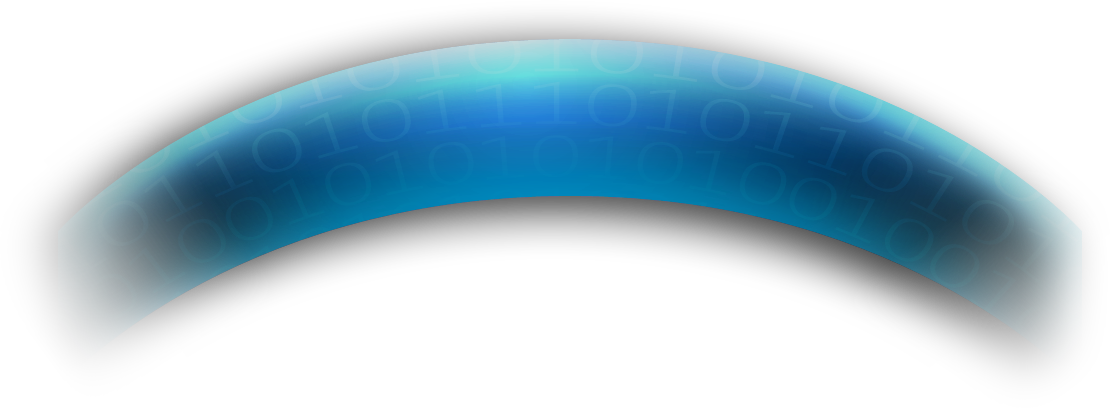 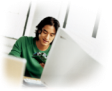 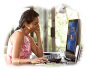 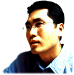 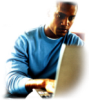 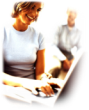 Developer
DBA
Designer
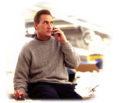 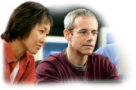 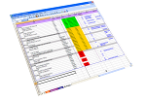 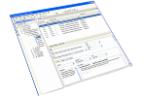 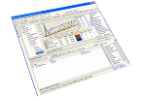 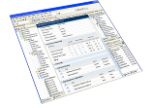 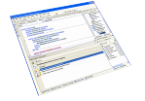 Architect
QA
Real Time Report
IT Management
Business Analyst
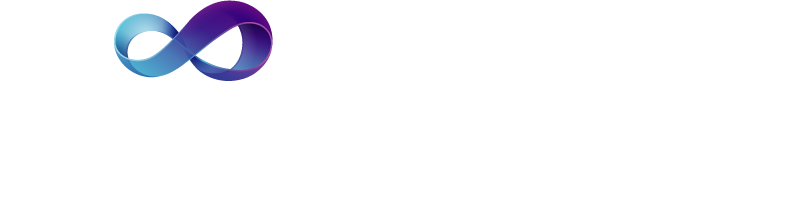 Bug Tracking

Task Control

Business Requirements

Advanced Versioning

Development Process and Methodology

Web Test
Load Test
Unit Test


Code Analysis

Project Documentation

Architecture Tools

Tools for Database
5
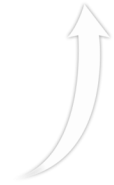 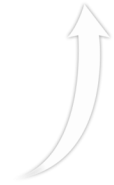 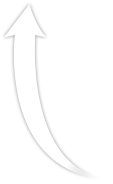 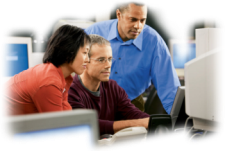 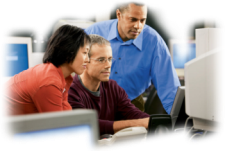 Bugs
Builds
Business Requirements
Development Team
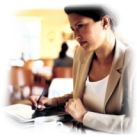 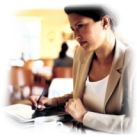 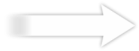 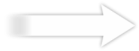 Tasks
Scenarios
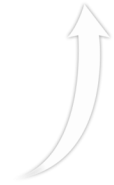 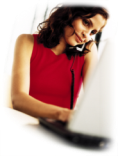 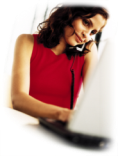 Business Analyst
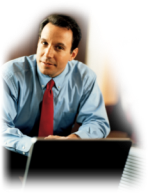 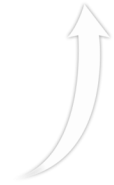 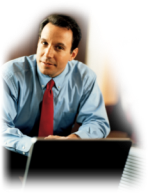 Project Manager
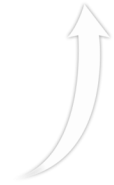 Change Request
Test
Deployment
Bugs
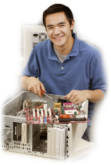 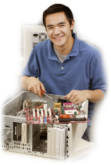 Operations
Work Process
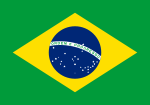 Work Items are the unit of communication between the people of a team
6
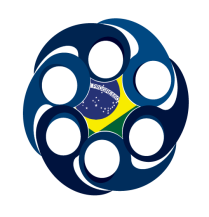 ISO Template in TFS
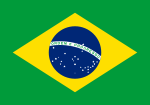 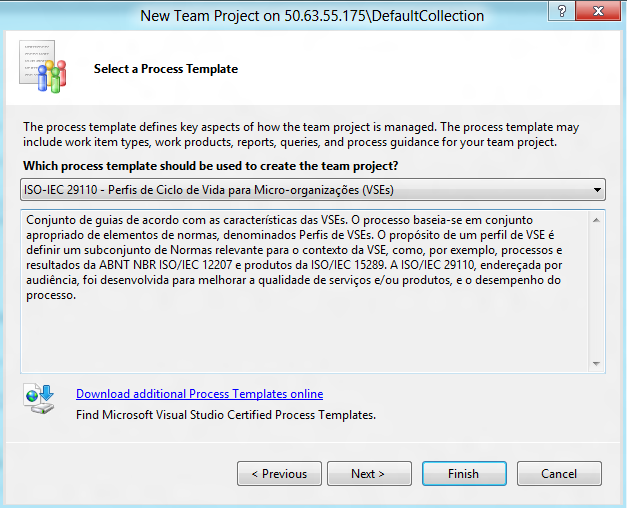 7
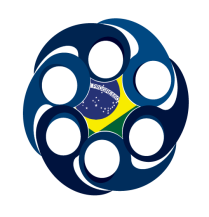 ISO Template in TFS
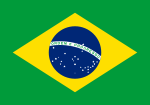 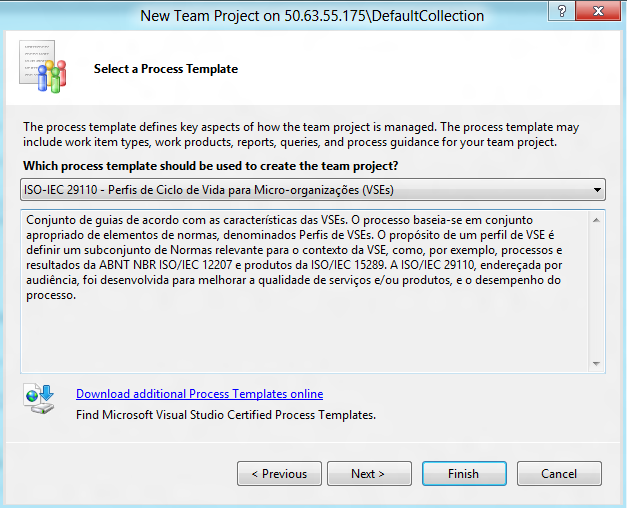 8
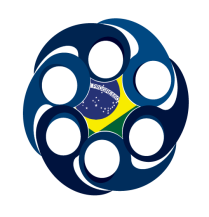 Template ISO in TFS
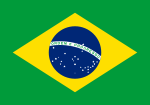 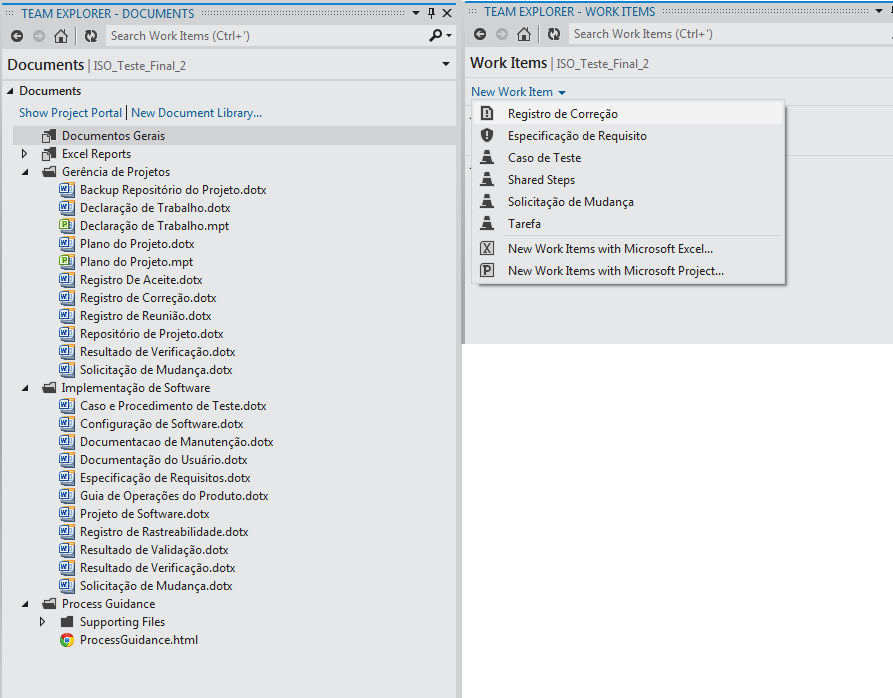 9
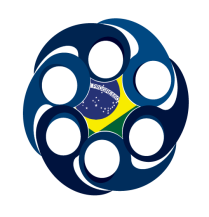 Template ISO in TFS
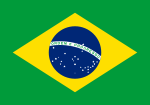 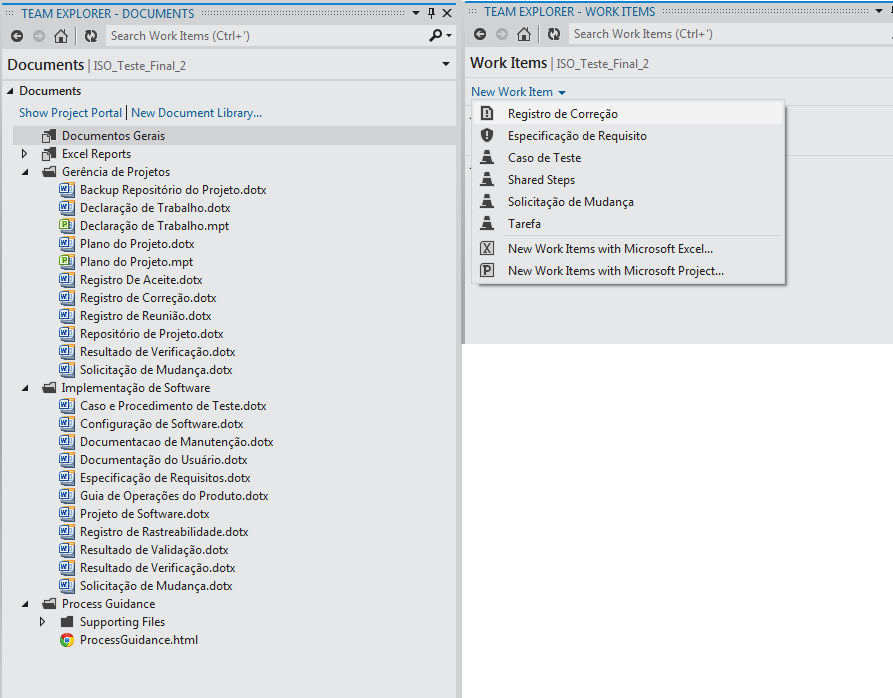 10
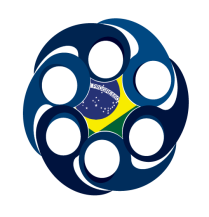 ISO Template in TFS
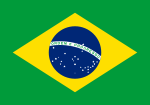 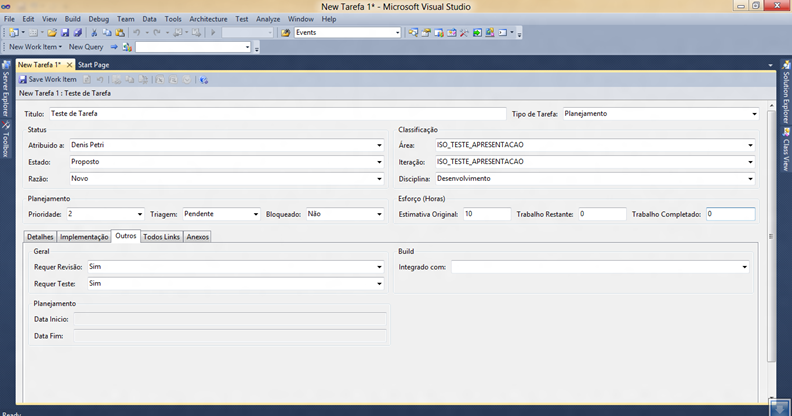 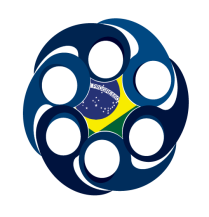 ISO Template in TFS
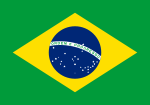 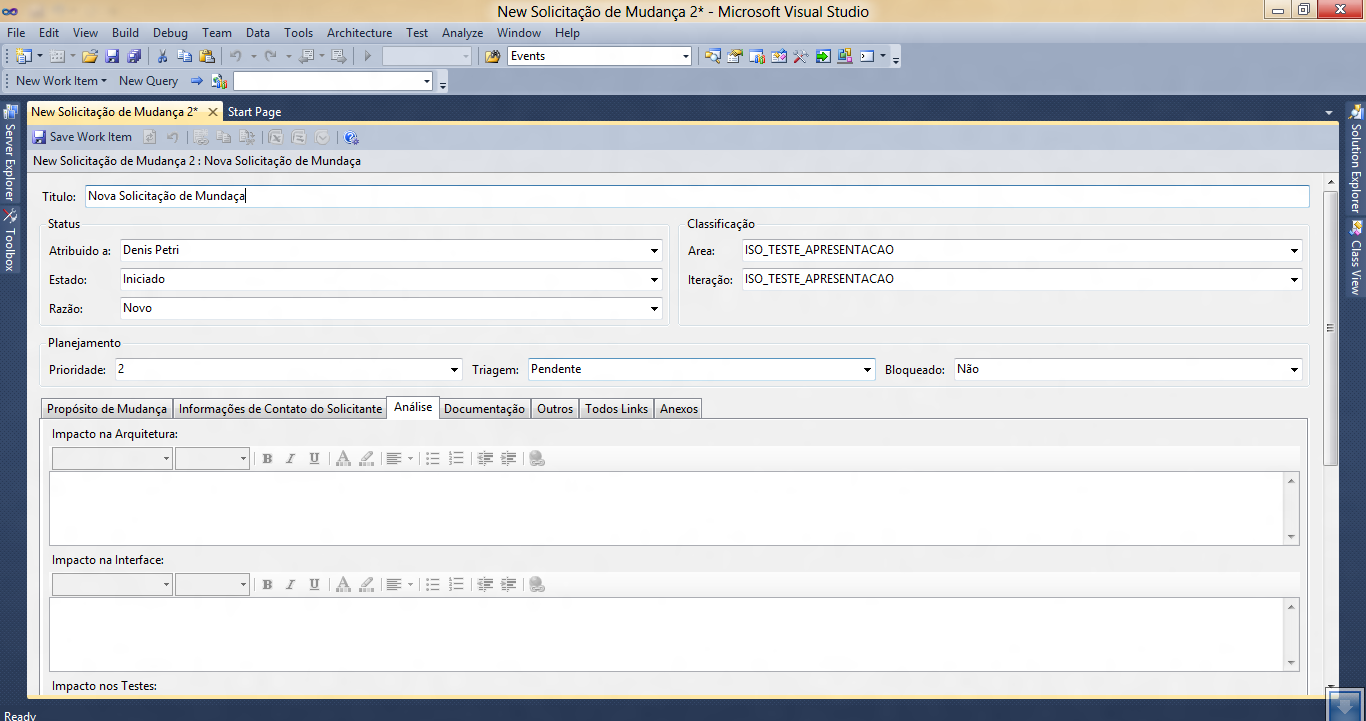 On Going…
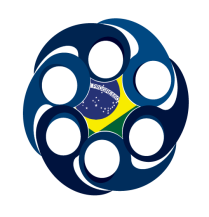 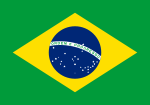 VSEs certified by September/2012
MS Process Template free available - June/2012
(Portuguese)
MS Process Template free available – TBD
(English, Spanish)
MS Process Template – Agile - TBD
13
On Going…
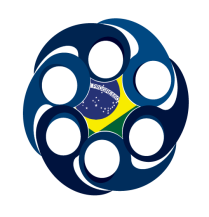 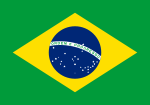 International Collaboration
Program Replication



Certification
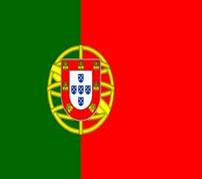 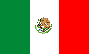 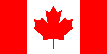 14
Canada
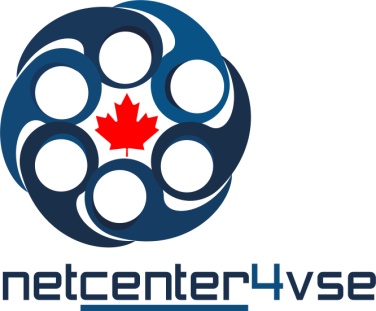 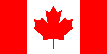 Implementation of ISO 29110 in VSEs
Start-up VSE in the transportation domain (e.g. subway communication and security)
Application of the System Engineering Basic Profile
Engineering Firm
Designs, engineers and manufactures components of heating, air conditioning/cooling and refrigeration systems
Large Engineering Firm
Implementation of the ISO 29110 Project Management process in small engineering projects
Project of less than 2 months, of 4 people or less and with a budget between 5,000$ and 70,000$
Start-up VSE involved in the development of web services for travelers
Application of the Software Engineering Basic Profile
A 12-people VSE involved in the design of embedded systems 
Application of the System Engineering Basic Profile
15
Canada
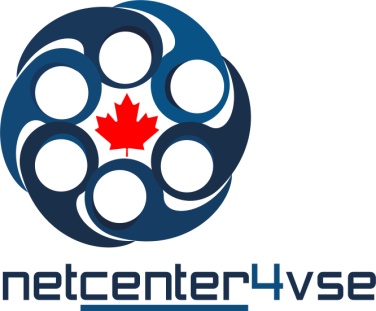 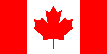 Implementation of ISO 29110 in education
Undergraduate Software Quality Assurance course at ÉTS,
Graduate Software Quality Assurance course and Process Improvement course at ÉTS,
IT 3-year technical degree program, 
Undergraduate Software Quality Assurance course in Haiti.
ETS will hold a one-day course on ISO 29110 in June
Targeted at professional engineers
Educational Material – Introduction to ISO/IEC 29110
A new set of 90 Power Point slides has been published
http://profs.etsmtl.ca/claporte/English/VSE/Education/Introduction%20to%20ISO%2029110.pptx
Translation of Engineering and Management Guide in French
Translation is completed
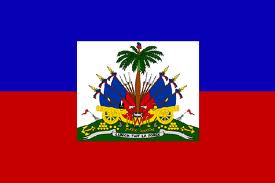 16
Publications and Communications
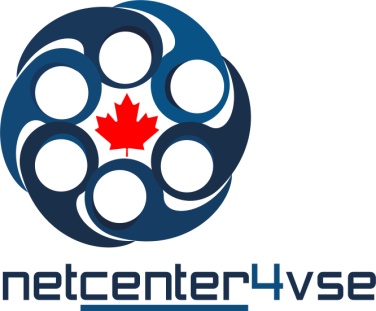 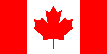 Laporte, Claude, Y., Fanmuy, Gauthier, Ptack, Ken, The Development of Systems Engineering International Standards and Support Tools for Very Small Enterprises, 22nd Annual International Symposium of the International Council on Systems Engineering, Rome, July 9-12, 2012.
O'Connor, Rory, V., Laporte, Claude, Y., Software Project Management in Very Small Entities with ISO/IEC 29110, Euro SPI 2012, Vienna, Austria, June 25-27, 2012.
Laporte, C.Y., Fanmuy, G., Ptack, K., Marvin, J., Systems and Software Engineering Standards for Very Small Entities, INSIGHT, Vol. 15, Issue 1, April 2012, pp 32-33.
Laporte, C.Y., Fanmuy, G., Ptack, K., Marvin J., Normes d’ingénierie système et logiciel pour les très petites organisations, Revue Génie Logiciel, Numéro 100, mars 2012, pp 55-61. 
O'Connor, Rory, V., Laporte, Claude, Y., Using ISO/IEC 29110 to Harness Process Improvement in Very Small Entities, Euro SPI 2011, Roskilde, Denmark,  June 27-29, 2011.
O'Connor, Rory, V., Laporte, Claude, Y., Deploying Lifecycle Profiles for Very Small Entities: An Early Stage Industry View, in R.V. O'Connor et al. (Eds.): SPICE 2011, CCIS 155, pp. 227–230, Dublin, Irleand, 30 mai-1 juin 2011.
Systems Engineering International Standards for Very Small Entities, International Council on Systems Engineering (INCOSE) International Workshop, 21 janvier, 2012, Jacksonville (Florida).
The Development of a Set of Tools to Facilitate the Adoption and the Implementation of the ISO/IEC 29110 Standard by Very Small Entities, RIOSOFT 2011, Rio de Janeiro, Brésil, 29 septembre, 2011.
The Development and Diffusion of International Standard ISO/IEC 29110 for Very Small Enterprises involved in Software Development, Université UNAM (Mexico) Mexique, 26 août 2011. 
Videos
English video: http://www.youtube.com/watch?v=viP7WLaFC8E
French video: http://www.youtube.com/watch?v=w8wCIyDqYLI&feature=g-upl
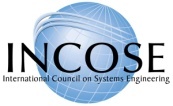 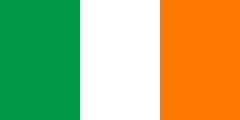 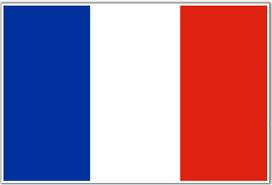 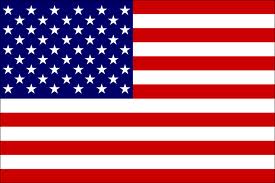 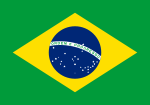 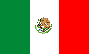 17
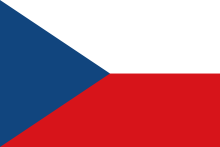 ISO/IEC 29110 in the Czech Republic
By Alena Buchalcevova
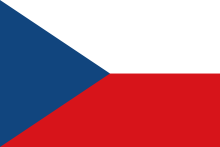 Overview of activities
Pilot project for Deployment Package Software Testing was conducted during 2010
September 2011 – January 2012 - new master course Software Process Improvement was accredited and taught (54 students attended)
Localization of deployment packages into Czech, their evaluation and improvements proposition
Architecture and Detailed Design
Construction and Unit Testing
Product Delivery 
Project Management 
Requirement Analysis  
Survey of using standards by small entities in the Czech Republic
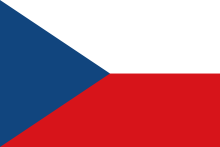 Publications
paper presented at the Information system development conference in 2011 in Edinburgh 
Software Process Improvement in small companies as a path to Enterprise Architecture
it is not published yet (Springer)
1 master thesis finished
2 master thesis in progress
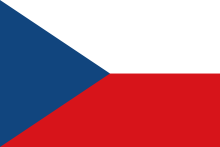 Future work
Conducting pilot projects on deployment packages
Communications
making a web site focused on 29110
translate Wikipedia page into Czech
exploring possibilities of making 29110 a Czech national standard
Courses 
second running of the master course Software Process Improvement in autumn 2012
Other work
Localization other deployment packages into Czech
Publications
survey results, ....
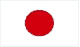 Publications and CommunicationsVSE activities in Japan
Translation of 29110-4 as JIS (Japanese Industrial Standards) was done and is expected to be published soon. 
Found problems to be corrected.
Planning to make a guide book for VSE
VSE Center at Keio SDM Lab.
SPINA3CH (IPA) training for VSEs 
1 day seminar & training  3 times (total 40 person)
www.vse.jp provide info. in Japanese so far.
22